Herbár sitnianskeho rytiera
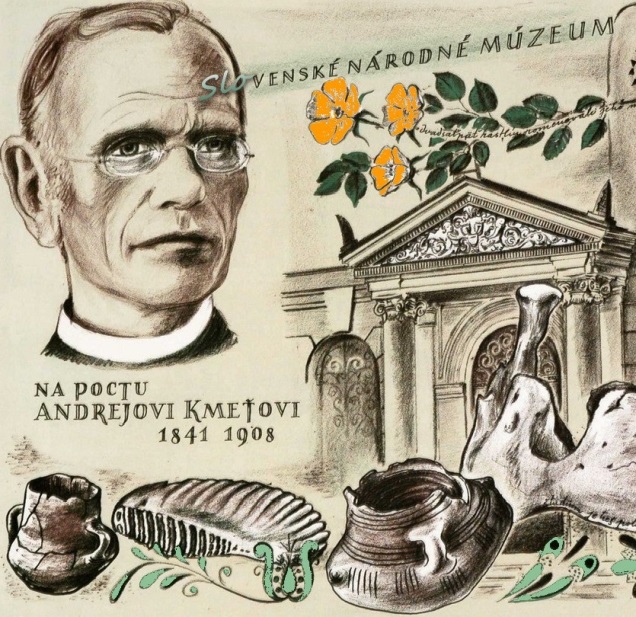 šk. rok 2019/2020
Šafrán Heuffelov
vyskytuje sa len na Slovensku a v Poľsku
jeho kvety sa objavujú hneď po roztopení snehu
Šafrán je charakteristický veľkými fialovými kvetmi
najčastejšie sa vyskytuje na vlhkých lúkach a  lesných čistinkách
je zákonom chránený
Veternica iskerníkovitá
viacročná 15 až 30 cm vysoká rastlina, ktorá rastie na brehoch riek a potokov
kvitne od apríla do júna
prudko jedovatá rastlina, následkom požitia je smrť
prvá pomoc sa vykoná vyvolaním zvracania a privolaním lekára
Jahoda obyčajná
rastie na trávnatých stranách, lesných lúkach, okrajoch lesov
listy sa zberajú od mája do septembra
listy sa používajú sa pri liečbe chorôb močových ciest, pri črevných kataroch
zápar sa pripraví z jednej polievkovej lyžice rozdrvených listov a z jedného pohára vriacej vody
Pľúcniklekársky
trváca bylina vysoká 10 až 30 cm
je rozšírený v lesoch väčšinou v podhorskom až horskom pásme
vňať a listy zbierame v čase kvitnutia od apríla do júla
pľúcnik používame pre svoje protizápalové účinky a uľahčenie vykašliavania pri pľúcnych chorobách
Blyskáč cibuľkatý
rastie v svetlých lesoch, krovinách, na lúkach, popri vodných tokoch
kvitne krásne na žlto hneď začiatkom jari od marca do apríla
my sme ho pozorovali  najmä v doline potoka Čierna voda
na Slovensku je dosť rozšírený
Hluchavka purpurová
patrí medzi najlepšie prvé jarné byliny
charakteristický zápach
zbierame kvet alebo celú vňať
má protizápalové účinky a používa sa pri liečbe zápalu močových ciest  a pri liečbe respiračných chorôb
Podbeľliečivý
trváca bylina, ktorej stonka je vysoká 10 až 25 cm so žltými kvetmi
často rastie v lomoch a na rúbaniskách
zozbierané kvety sušíme v jednej vrstve na vzdušnom mieste a v tieni
používa sa pri chorobách dýchacích ciest
Deväťsilbiely
biele kvety rastú na stonke, vysokej až pol metra, neskôr aj do 1 m
rastie vo vlhkých lesoch a pri prameniskách
je veľmi liečivá bylina a nie nadarmo má meno devaťsil
pre zdravie majú využitie všetky časti rastliny koreň, listy, kvety
Slezinovkastriedavolistá
je to trváca bylina
kvitne od marca do júna
je ozdobou tienistých vlhkých lesov, výrazná farba jej kvetov dodáva celému okoliu nápadný vzhľad a prezrádza príchod jari
rastie na prameniskách a pozdĺž vodných tokov
Chochlačkaplná
jej druhový názov je odvodený od hľuzy, ktorá nemá dutinu, je plná
k najkrajším jarným scenériám určite patrí koberec zakvitnutých chochlačiek v jarnom listnatom lese
v záplave ich kvetov vidno ružové i biele, vysoké i nízke
Záružlie močiarne
táto nápadná rastlina rozkvitá skoro na jar v marci a kvitne do mája
záružlie močiarne rastie na vlhkých a bahnitých lúkach, v priekopách, pri potokoch, na okrajoch rybníkov i vo vlhkých lesoch od rovín až po vysokohorské prostredie
celá rastlina je mierne jedovatá
Zúdušník brečtanovitý
kvitne od apríla do júla
rastie na lúkach, poliach, v krovinách a pri ces­tách, od nížin až po horské pásmo
pri zbere sa zrezáva celá kvitnúca vňať
v ľudovom liečiteľstve sa oddávna používala pri chorobách dýchacích ciest  a pri jarnej únave
Prvosienkajarná
dostala meno z latinského primus - prvý a ver - jar, čo vyjadruje, že patrí medzi prvé jarné kvety
rastlinka kvitne v marci až v apríli
najlepšie je zbierať kvet s kúskom stonky hneď po otvorení
v ľudovom liečiteľstve sa oddávna používala pri chorobách dýchacích ciest
Sedmokráskaobyčajná
rastie výlučne na slnkom presvietených miestach
je liečivá rastlina
odporúča sa užívať aj pri ochoreniach pečene, žlčníka a sleziny, pri zápaloch močových ciest
používa sa pri chorobách dýchacích ciest
Púpavalekárska
kvitne od apríla do októbra, zvyčajne rastie ako burina, na lúkach, poliach, na okrajoch poľných ciest, na úbočiach hôr, ale aj v záhradkách a v parkoch
celá rastlina je jedlá a liečivá, špecifická svojou mierne horkastou chuťou
má priaznivé účinky pri zápaloch močových ciest, pomáha pri liečbe cukrovky
Mliečnikmandľolistý
rastie v listnatých lesoch, na suchých pôdach
kvitne od apríla
my sme ho pozorovali cestou na Kremnický štós skoro na jar
Krivecžltý
rastie v listnatých lesoch, popri vodných tokoch
kvitne krásne na žlto hneď začiatkom jari 
my sme ho pozorovali  najmä v doline potoka Čierna voda
na Slovensku je dosť rozšírený
v minulosti zbieraná ako liečivá rastlina, dnes sa už takto nevyužíva
Žerušnicalúčna
rastie na lúkach s väčšou vlhkosťou, popri potokoch, v priekopách od rovín až do hôr
kvitne od apríla až do júla
rastlina dorastá do výšky až 45  cm
môžeme si ju kľudne pridať do jarných šalátov, či si ochutiť omáčku alebo polievku
v liečiteľstve sa kedysi používali kvety proti kŕčom
Mliečnik chvojkový
rastie takmer všade a veľmi dobre znáša sucho
kvitne od apríla do júna
je to jedovatá rastlina
ak by ste túto rastlinu skonzumovali, tak určite budete zvracať, mať hnačky, kŕče, neistotu chôdze
mliečna šťava slúži vlastne ako obranný mechanizmus rastliny proti hmyzu a iným bylinožravcom
Veternicahájna
rastie v listnatých lesoch, na vlhších lúkach
kvitne od apríla
my sme ju pozorovali  najmä v doline potoka Čierna voda